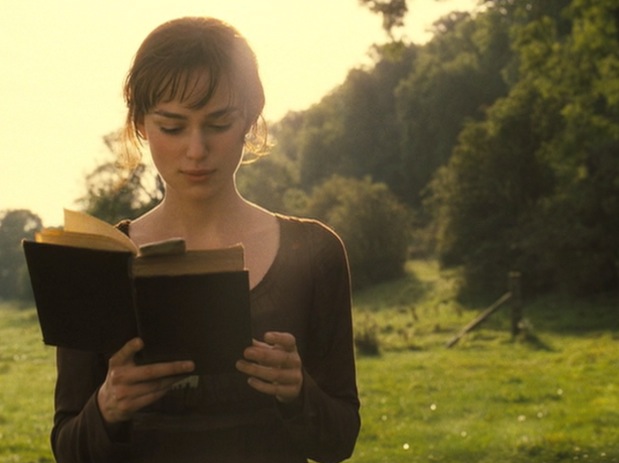 AN ANALYSIS OF FOIL CHARACTERS IN THE NOVEL ‘’PRIDE AND PREJUDICE’’  
          
BY JANE AUSTEN
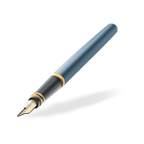 Literary term
Foil-:

A foil is another character in a story who contrasts with the main character, usually to highlight one of their attributes
Lady  charlotte  lucas  as  a  foil to  Elizabeth Bennet
Minor  details
Lady  charlotte                                                     Elizabeth bennet
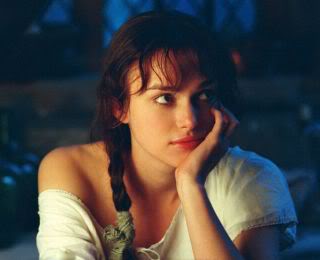 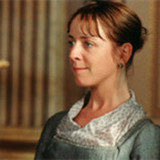 Age-27                                                              Age-21
Plain girl(not so beautiful)
Realistic
Sensible
Intelligent 
Practical
Cautious
Reserved and serious Peaceful and respectful
Rectitude
Beautiful 
Romantic
Impractical
Witty 
Unrealistic
Bold
Vivacious and assured
Good manners and virtue
Propriety
Nature of marriage they aspired and have in novel
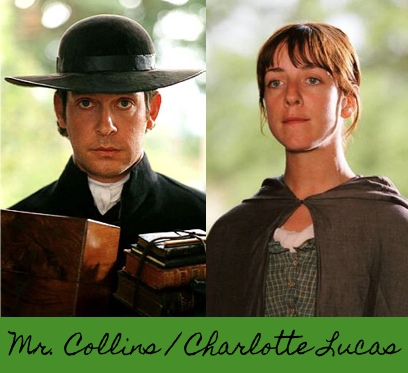 Lady charlotte  marriage to Mr. Collins is based on  materialism  and  societal pressure 

To pursue status of being married 

Her motive for marriage is unemotional  and pragmatic

Victorian type marriage
Elizabeth Bennet  marriage to Mr. Darcy  is based on

Spiritual values   and individualism.

To pursue status  of  giving love and being loved back

Her motive for marriage is emotional and romantics

Modern type of marriage
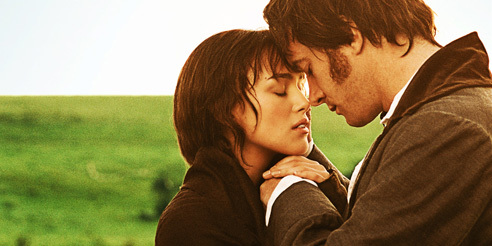 Quotation
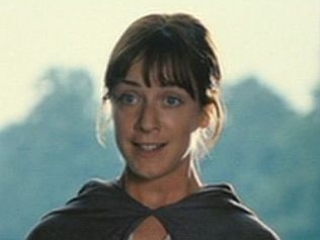 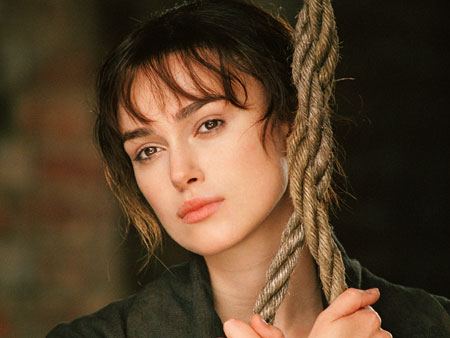 to
Lady charlotte Lucas quotes-

  
‘‘I  am  not  romantic  you  know   .I  never  was. I  ask  only  a  comfortable  home  
; and  considering  to   Mr.collins’s  character ,connection, and situation  in  life, I  am  convinced  that  my  chance  of  happiness  with  him  is  as  fair ,as most  people  can  boast  on  entering  the  marriage  state ’’
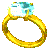 High contrasity between their marriages


Help in portraying
Entailment policy
Self-esteem  of  characters
Feminist literary criticism
Elizabeth  Bennet  perfect feminist
Quotation
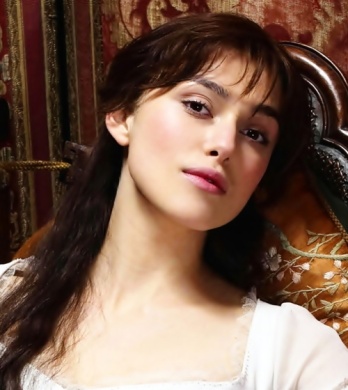 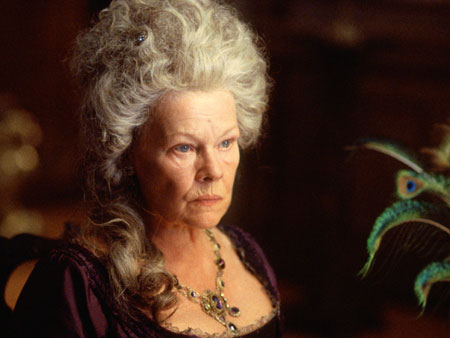 to
Elizabeth quotes

                  ‘‘yes, I am marrying your nephew I should not consider myself in quitting that  sphere in which I have been brought up; he is a gentleman and I am gentleman’s daughter ,so for me we are equal’’.
True love triumphs
True love triumphs  at last.
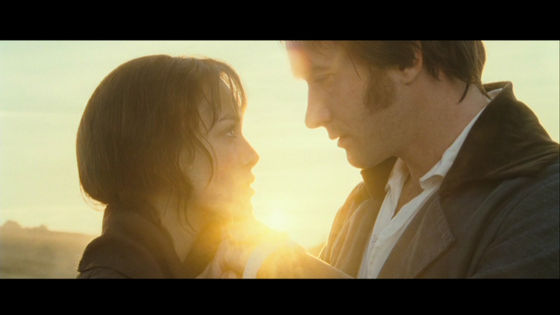 HAPPY ENDING
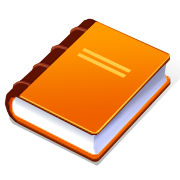